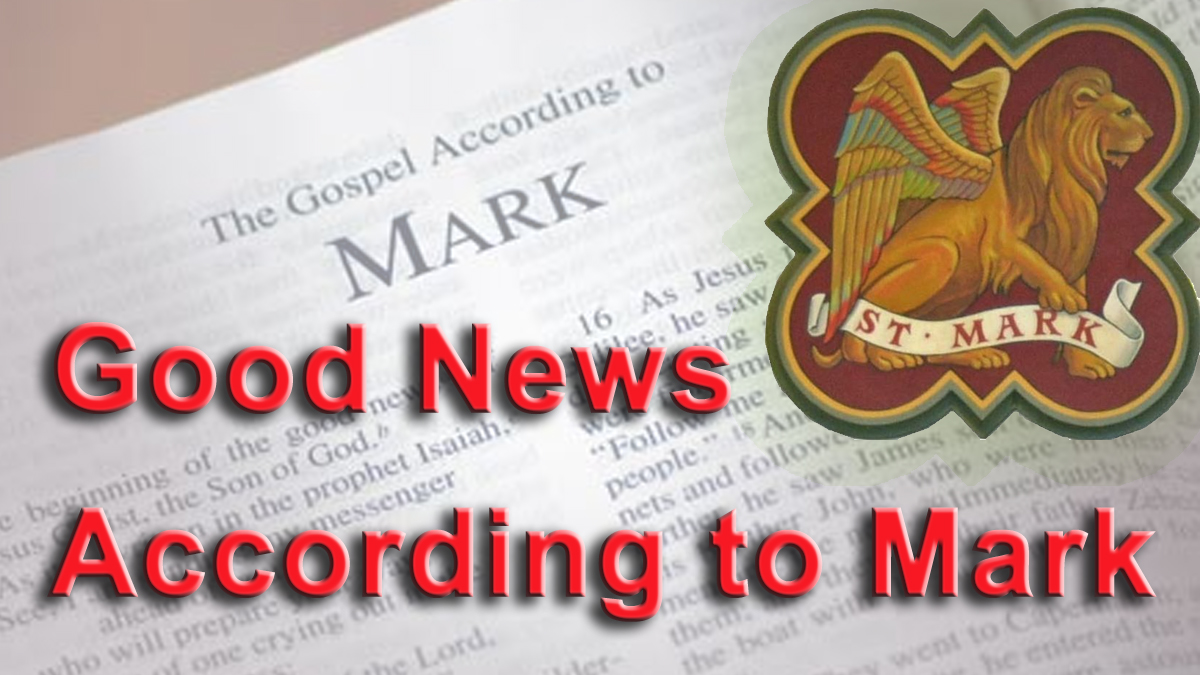 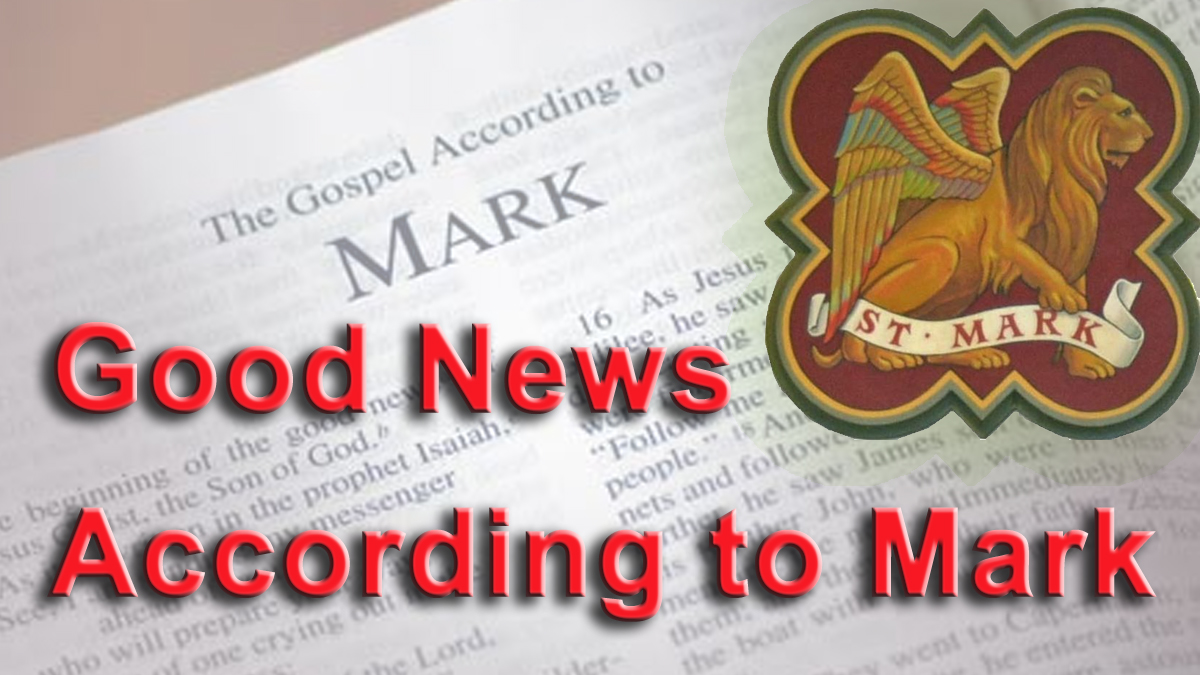 INTRODUCTION
Mark extends the meaning of the word “Gospel” to include the life of Jesus not just his death.
“Bios” presents important people as examples worthy of emulation.
For philosophers/teachers (as opposed to kings and generals), the material is arranged thematically, not chronologically.
Other characters are important only where they highlight the central character.
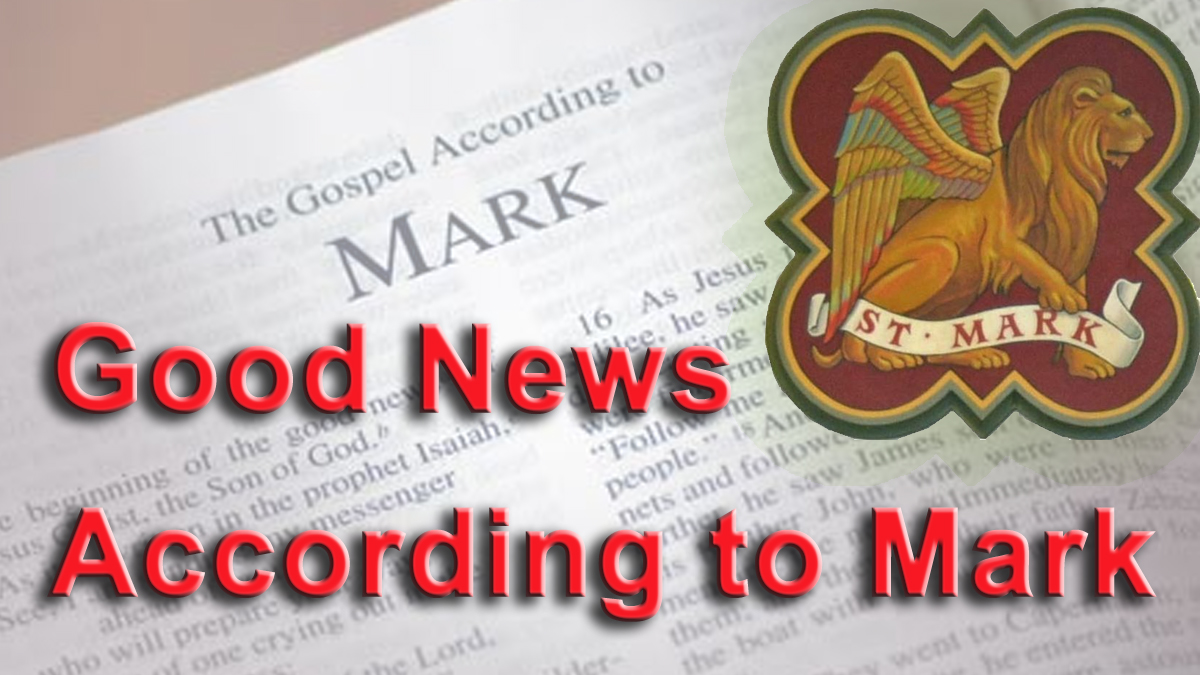 Mark 2:2-12
Returning to Capernaum after a few days, the rumour that he was in his house spread and so many gathered there that there was no longer any room in the house, not even outside the front door, and he was teaching the word to them.
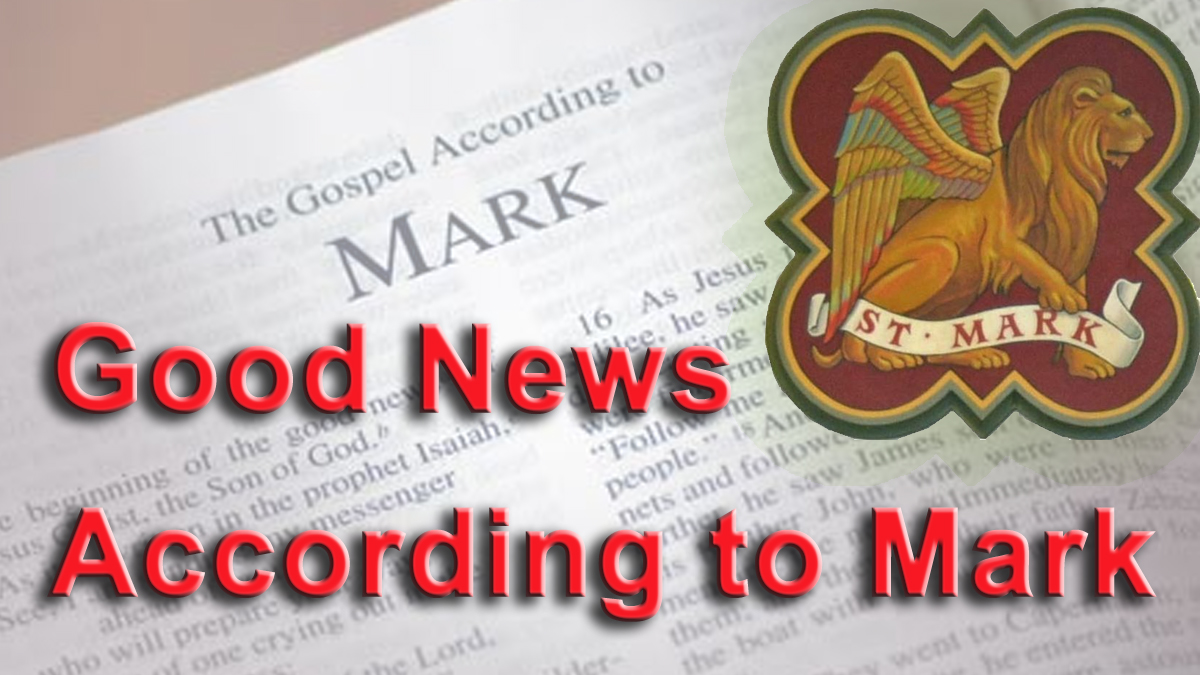 Mark 2:2-12
Four men came to him, bearing a paralysed man, but they were not able to get in to see him because of the crowd. They removed the roof above him and, having broken through, they lowered the bed on which the paralysed man was lying. Seeing their faith, Jesus said to the paralysed man, “Child, your sins are forgiven.”
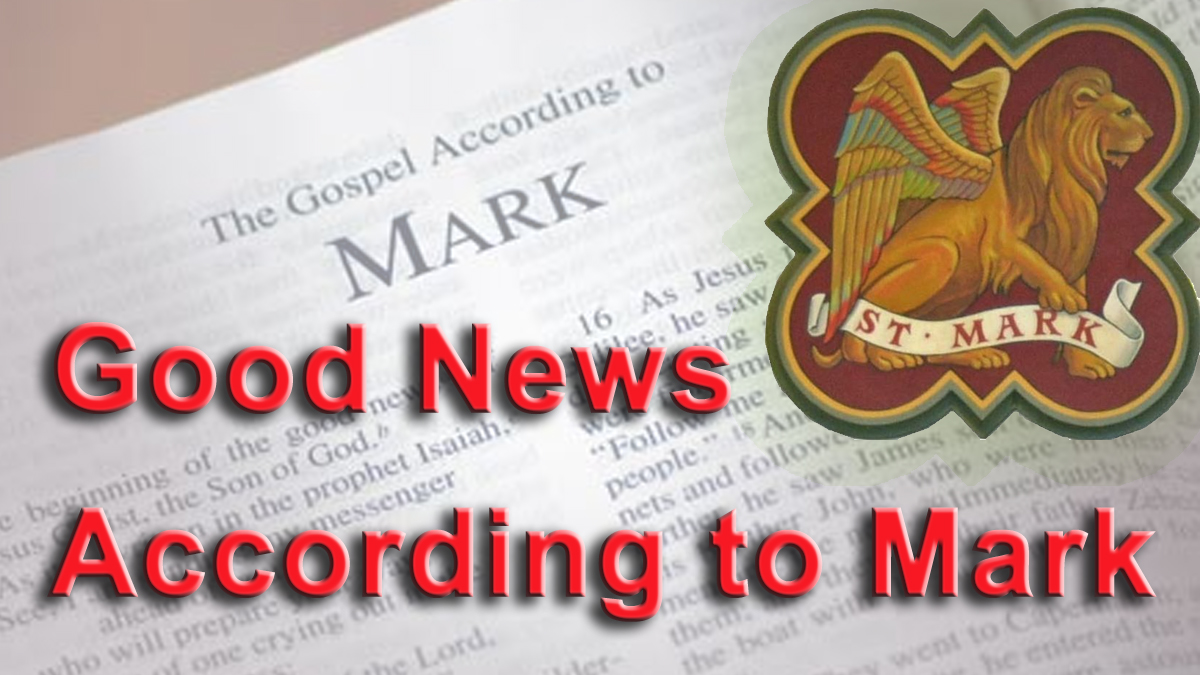 Mark 2:2-12
But some of the scribes who were sitting there were questioning in their hearts “What is it he is saying? He blasphemes! Who can forgive sins but one—God?” Jesus, knowing at once in his spirit what they were debating amongst themselves, said to them, “What are you debating in your hearts? Which is easier: To say to the paralysed man, ‘Your sins are forgiven’, or to say, ‘Get up, take your bed, and walk’?
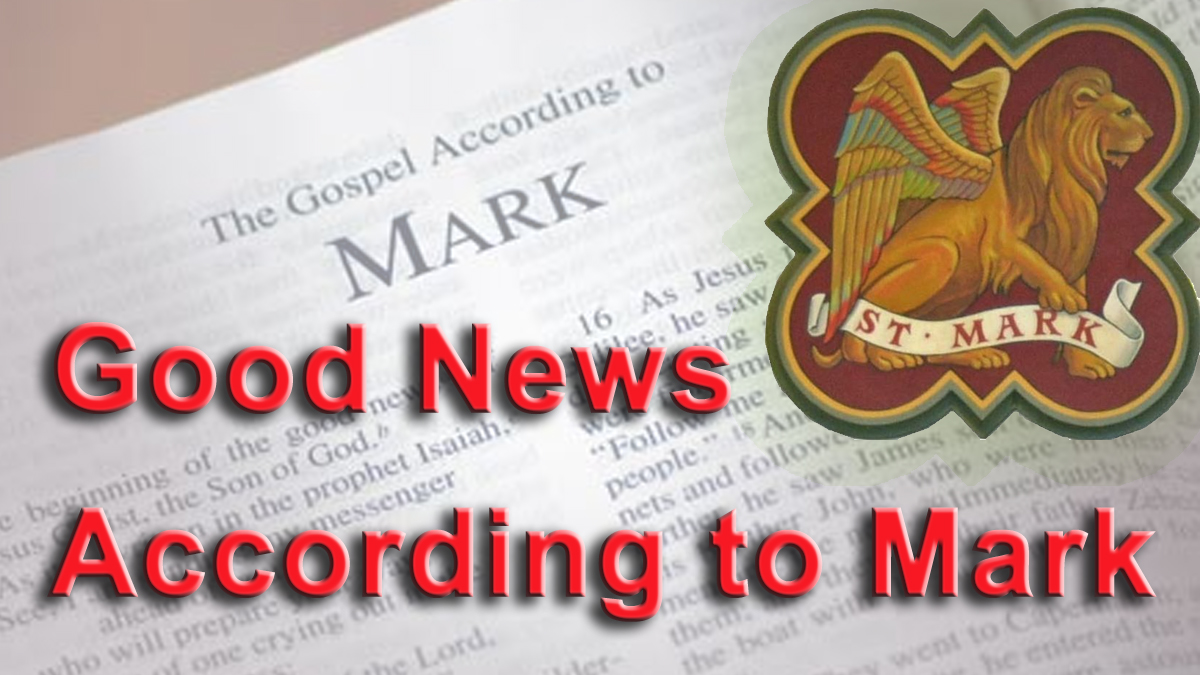 Mark 2:2-12
But so that you might know that the son of man has the authority to forgive sins here on earth…” He said to the paralysed man, “I say to you, get up, take your bed and go home.” The paralysed man rose up at once and, taking his bed, he went out in front of them all so that everyone was amazed and gave glory to God, saying, “We have never seen the like!”
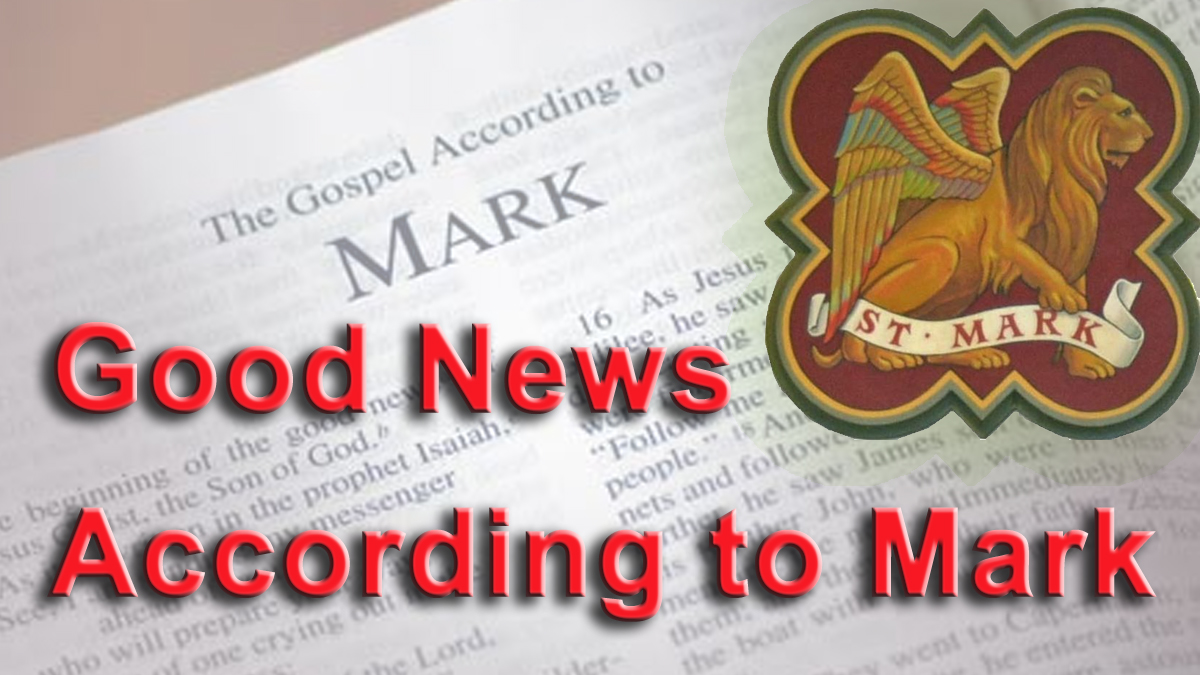 Mark 2:13-17
Jesus went out by the sea again and the crowd came to him, and he was teaching them. As he went, he saw Levi the son of Alphaeus who was sitting at the tollhouse and he said to him, “Follow me.” Levi got up and followed him.
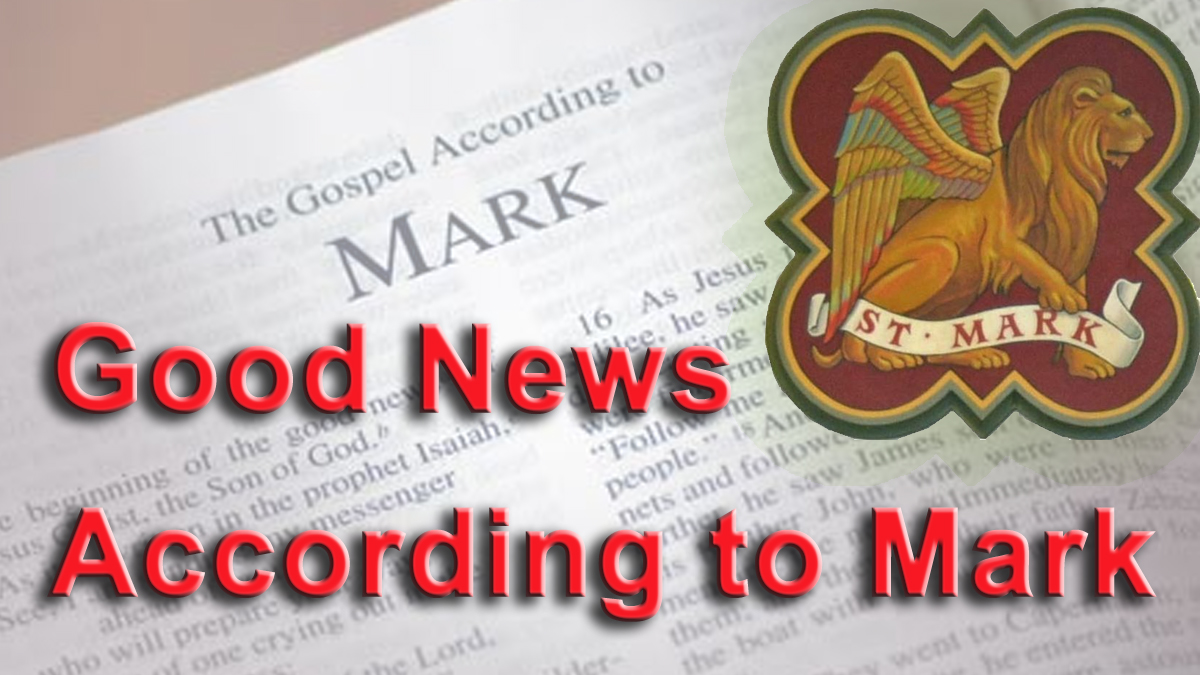 Mark 2:13-17
As he was reclining at the table in his house, many tax collectors and sinners also reclined along with Jesus and his disciples, for many of them were following him. The scribes of the Pharisees, seeing that Jesus ate with the sinners and tax collectors, said to his disciples, “Why is he eating with the tax collectors and the sinners?” Jesus heard and said to them, “The strong have no need of a doctor, but the sick do! I have not come to call the righteous but sinners.”
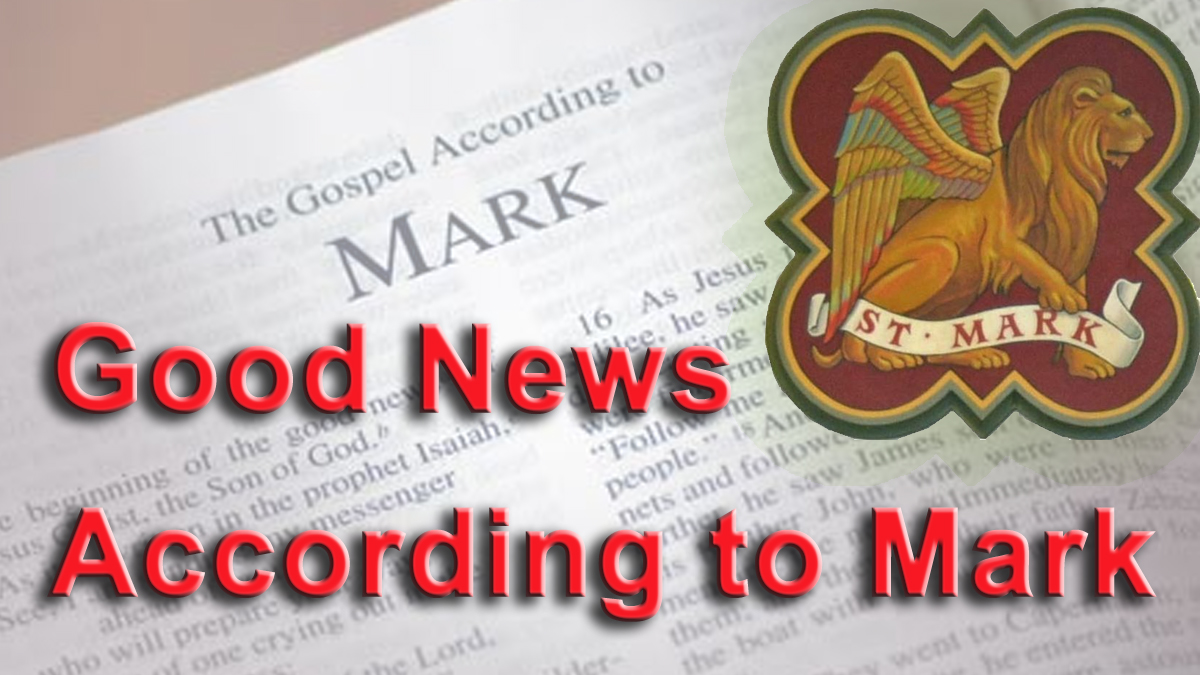 Mark 2:18-22
The disciples of John were fasting, along with the Pharisees and they came and asked him “Why do John’s disciples and the Pharisees’ disciples fast, but yours do not fast?” Jesus replied, “Surely it is not possible for the groom’s friends to fast while the groom is with them? While they have the groom with them, they cannot fast, but a day will come when the groom will be taken from them, and then they will fast!”
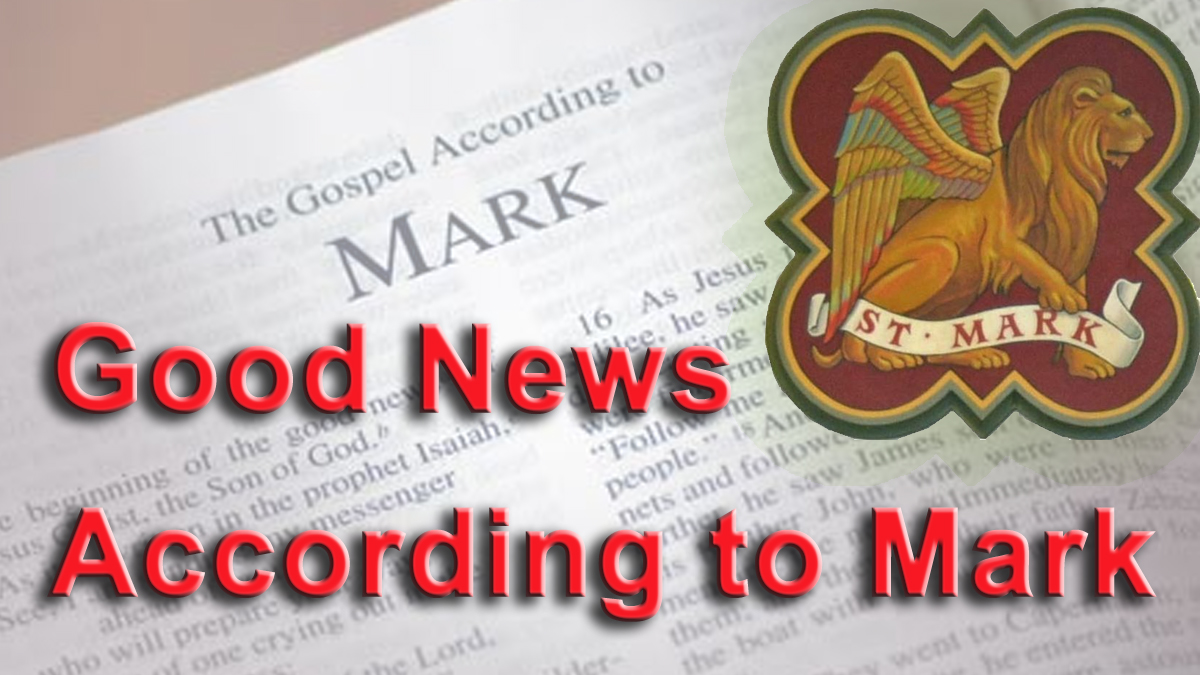 Mark 2:18-22
“No-one sews a patch of un-shrunken cloth onto an old garment, because if they do it will pull apart the join and make a worse tear. And no-one puts new wine into old wineskins, if they do the wine will burst the wineskin, the wine will be lost as well as the wineskin. New wine goes into new wineskins.”
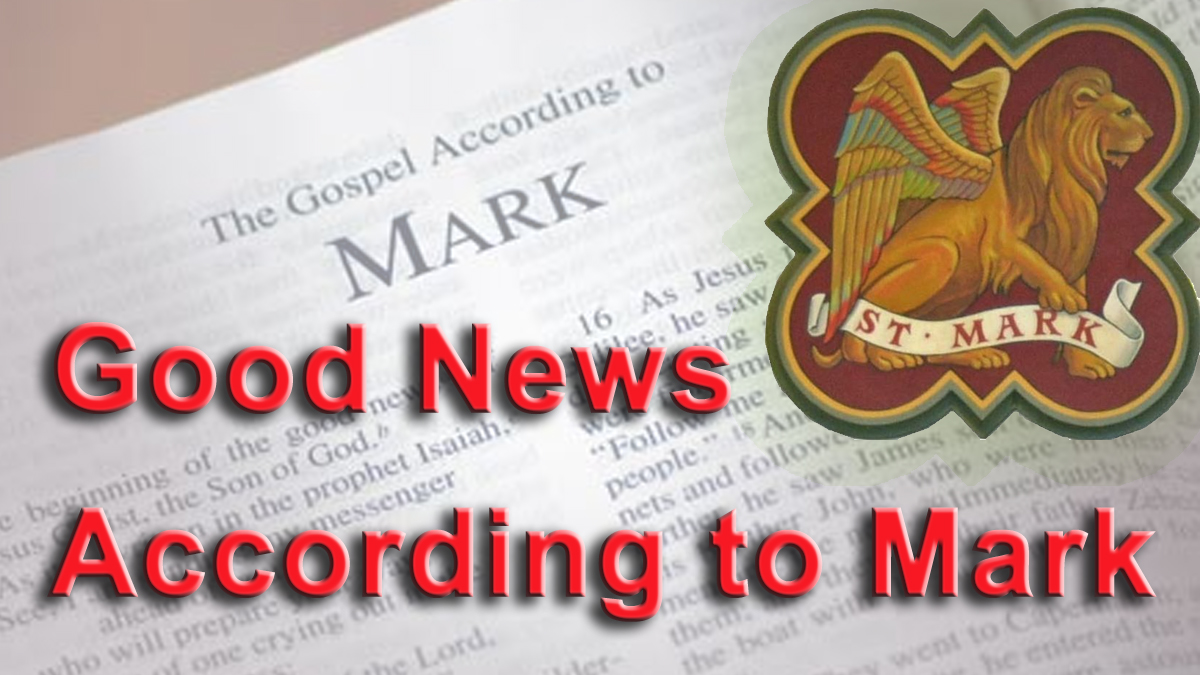 Mark 2:23-28
Once he was walking through a cornfield on the Sabbath and his disciples began to pluck off the ears of corn as they went along. The Pharisees said to him, “Do you see them doing what is not allowed?” Jesus said to them, “Have you never read what David did when he was needy, when he was hungry, and those with him? How he went into God’s house when Abiathar was high priest and ate the loaves of shew-bread, which only the priests can eat, giving some to his companions too?” Then he said to them, “The Sabbath was made for mankind, not mankind for the Sabbath. Thus, the son of man is lord of the Sabbath too.”
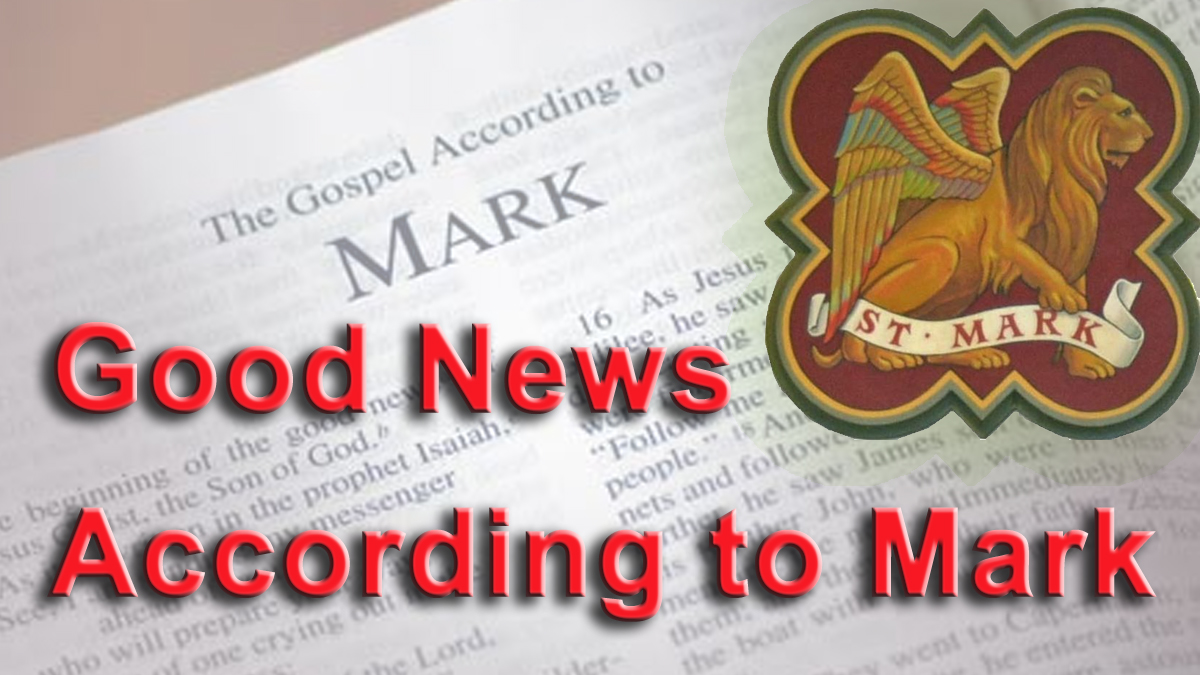 Mark 3:1-6
In the synagogue again there was a man with a withered hand. They were watching him to see if he would heal him, as it was the Sabbath, so that they could indict him. Jesus said to the man with the withered hand, “Stand in the middle.” Then he said to them, “Is it right to do good or evil on the Sabbath, to save life or to kill?”
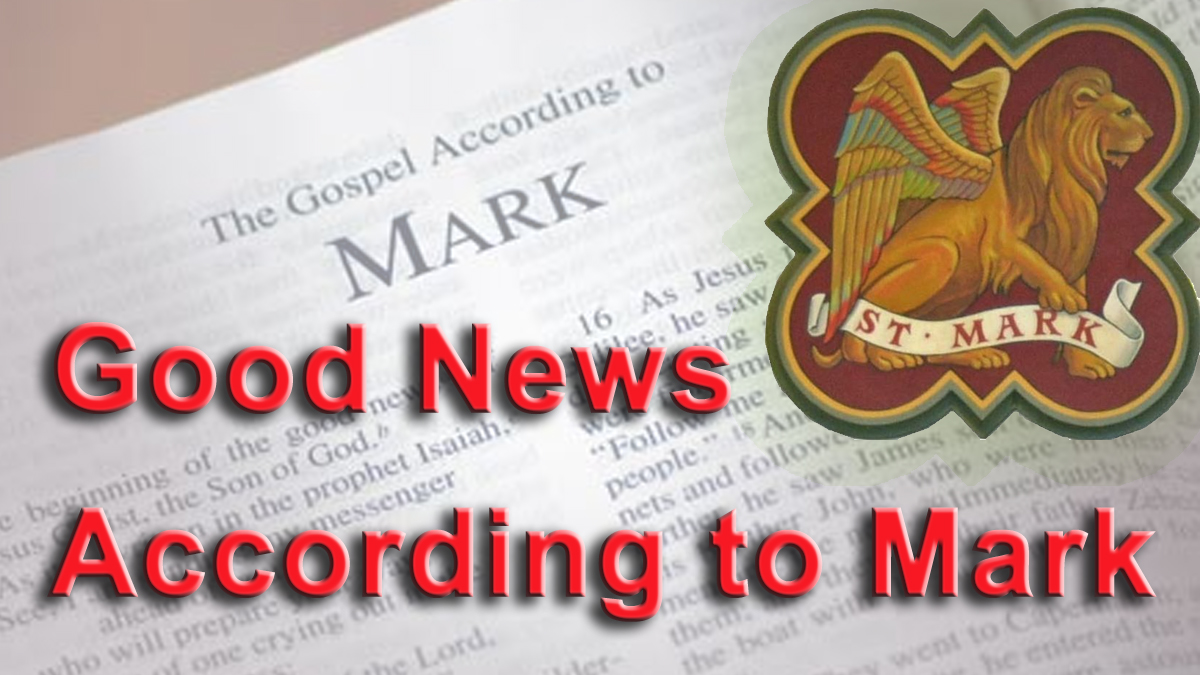 Mark 3:1-6
But they were silent. Angrily looking them over, and being upset at the hardness of their hearts, Jesus said to the man, “Stretch out your hand”, and he stretched it out and his hand was fully restored. The Pharisees left and went straight to the Herodians to plot against him and decide how they could destroy him.